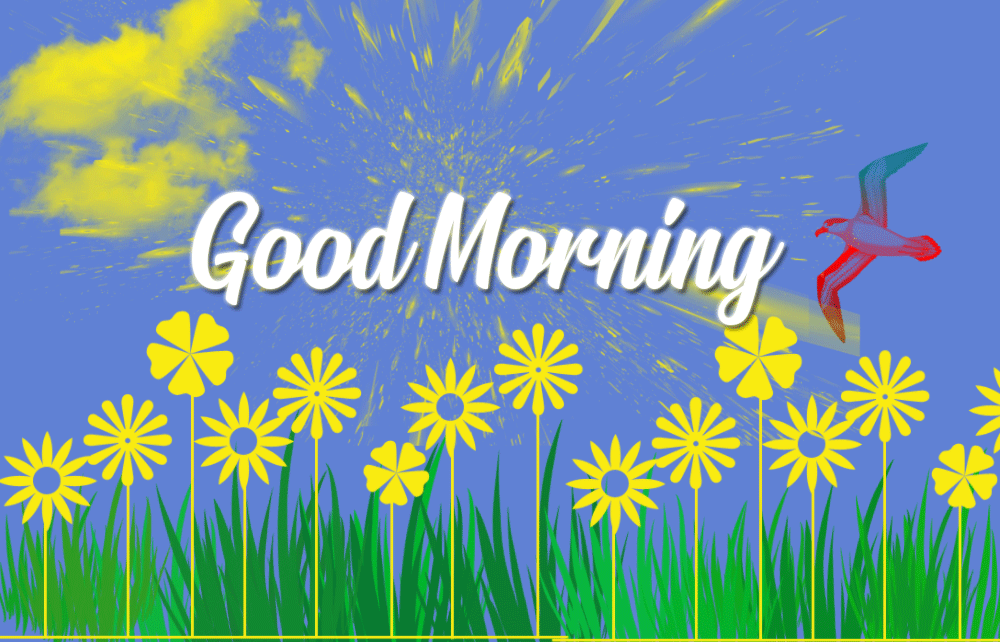 Identity
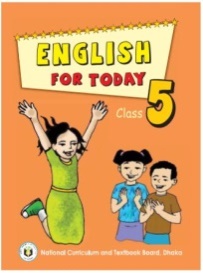 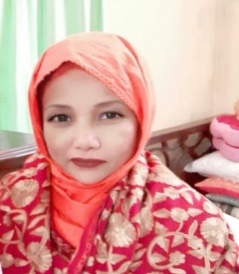 English for Today
Class: five
Unit: 2, See you
Lesson:  5-6 
Time: 45 minutes
Mst. Lucky Akhter Parveen
Assistant teacher
Bihari Govt Primary school
Pirgachha, Rangpur
Learning Outcomes
Students will be able to:
Listening: 1.4.1   recognize and use intonation patterns for Yes/No and Wh question.  
Speaking:2.1.1  exchange greeting and farewells.
3.1.2 ask and answer Yes/ No question.
Warm up activities: Singing a song
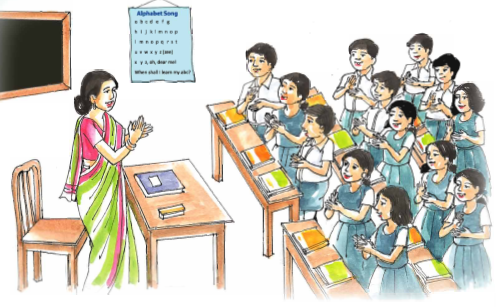 Look at the picture
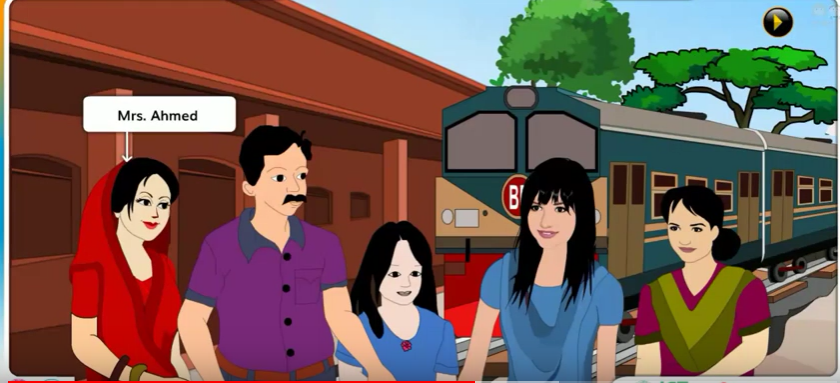 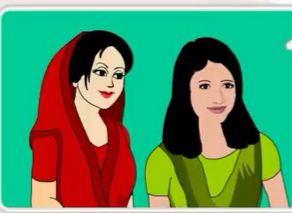 See you
Word meaning
a surname
‘Bony
Roy’
Title
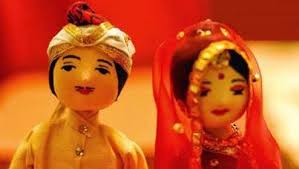 Married
one who is wedded
Word meaning
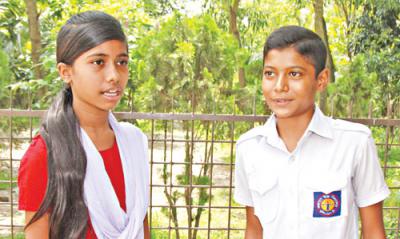 one’s name by which one is informally called
Nickname
Naznin Nahar
Munny
Teacher’s reading
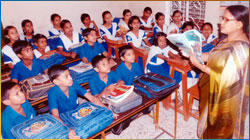 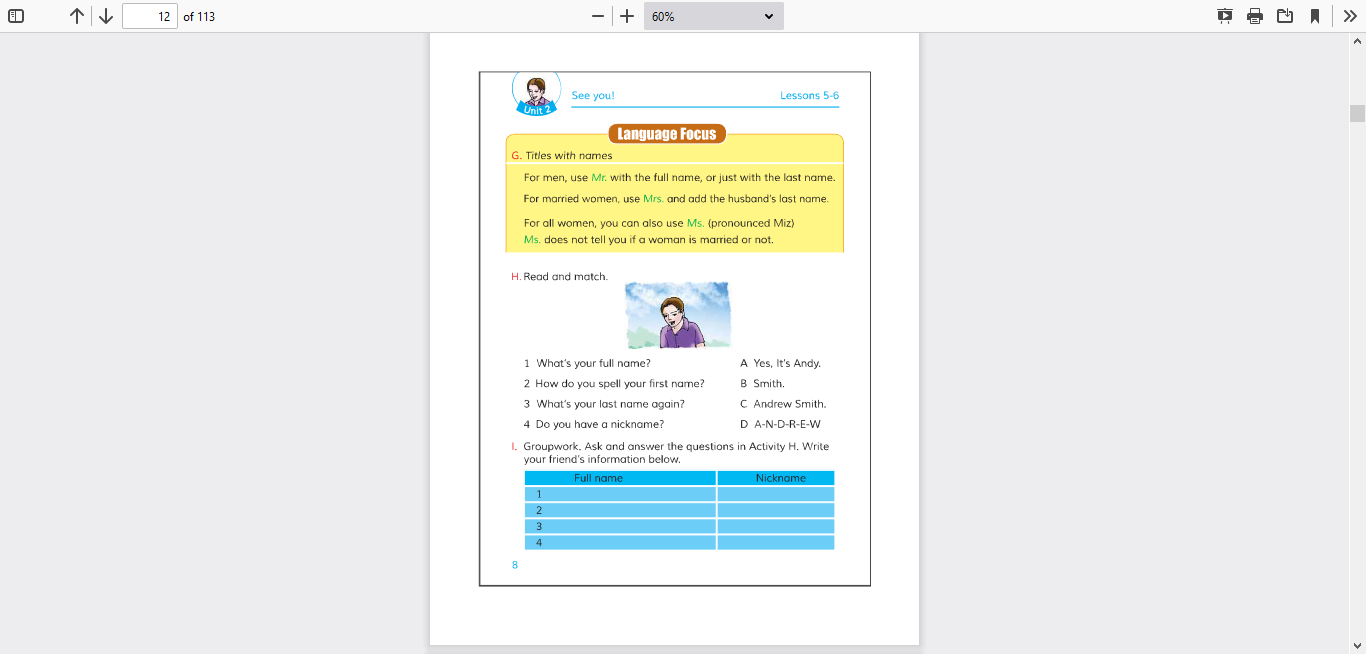 Student reading
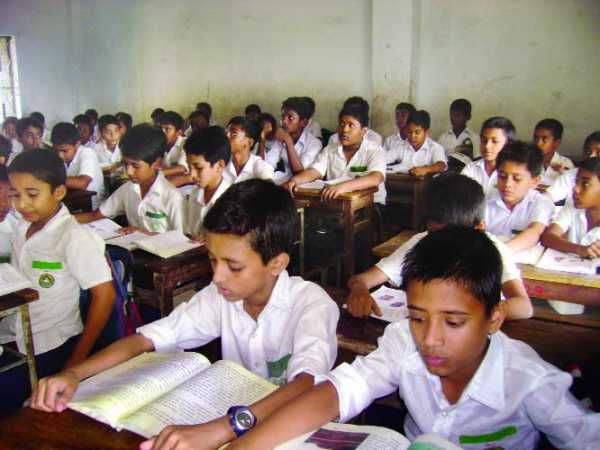 Let’s we know where we use Mr., Mrs and Ms
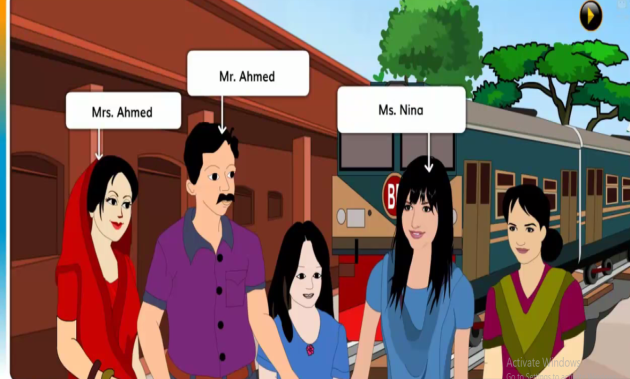 Let’s we know where we use Mr.
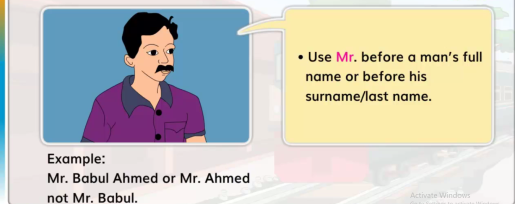 Let’s we know where we use Mrs.
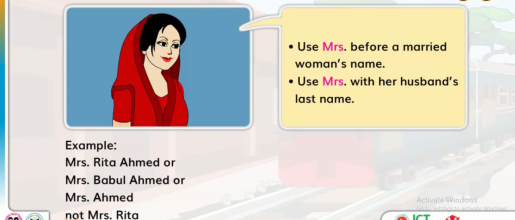 Let’s we know where we use Ms.
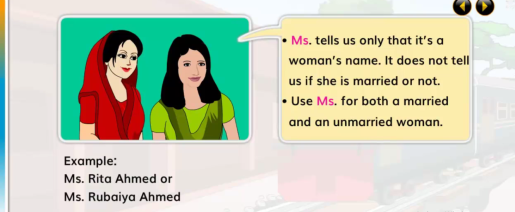 Let’s we know where we use Miss.
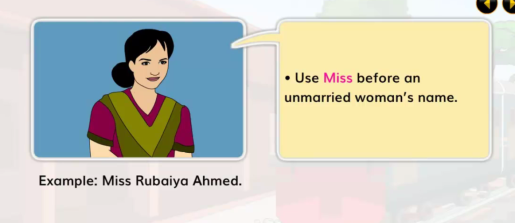 Pair work.
Read and match.
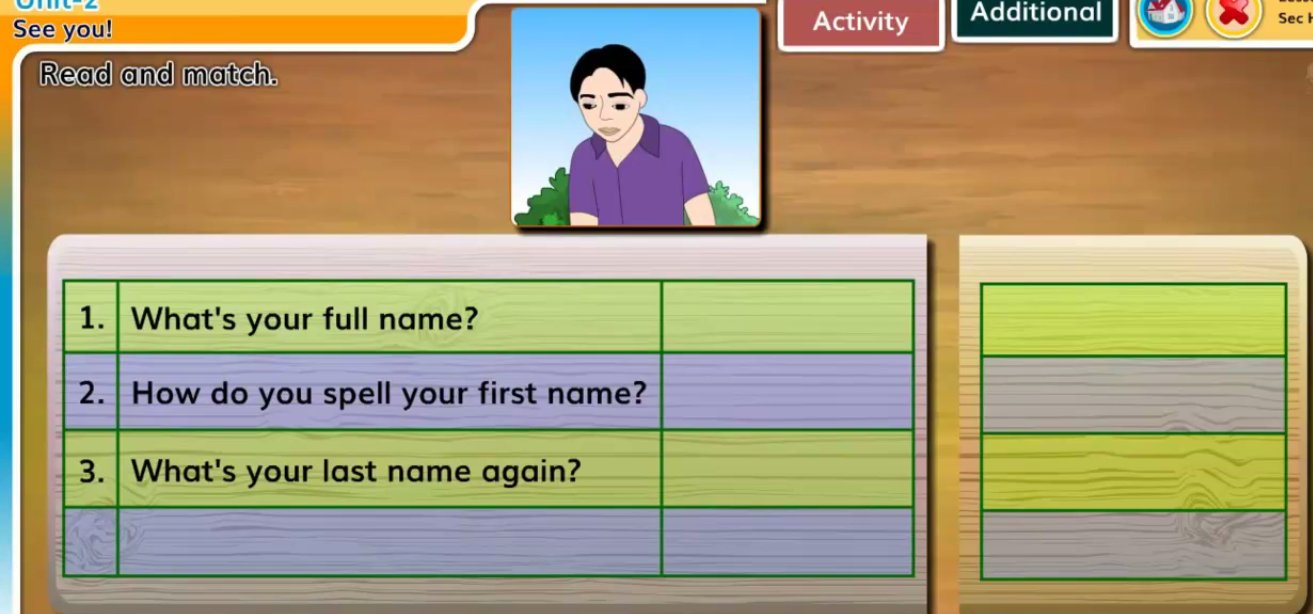 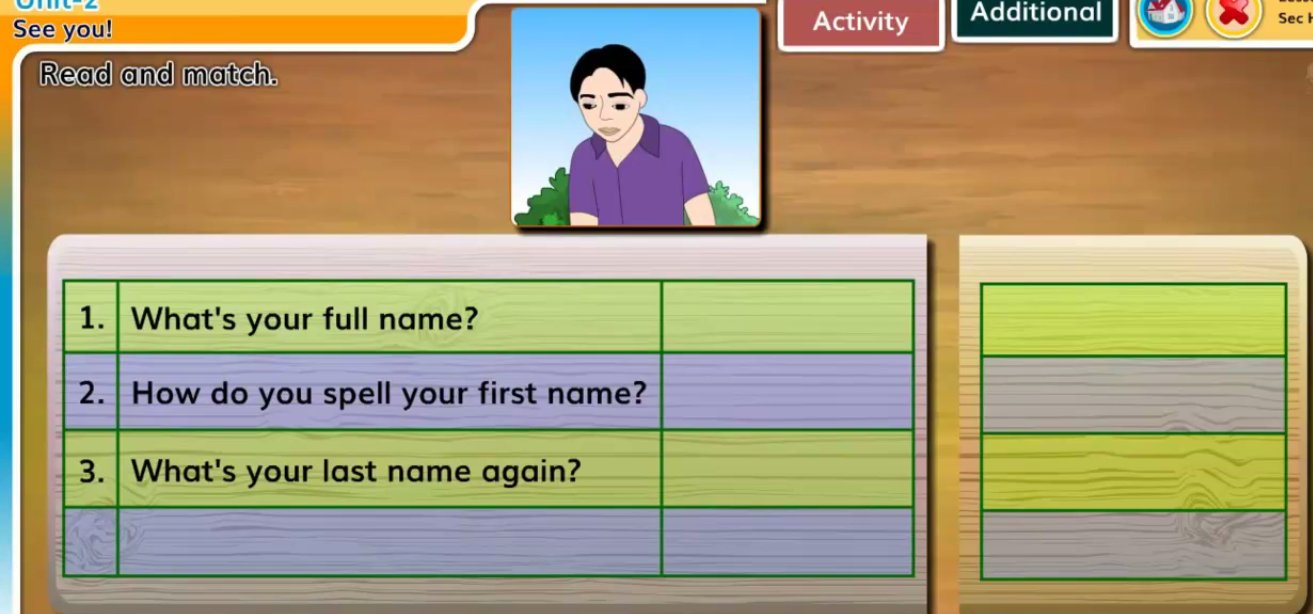 Yes, it’s Andy.
Smith
Andrew Smith
A-N-D-R-E-W
4.  Do you have a nickname?
Pair work.
Choose the correct answer.
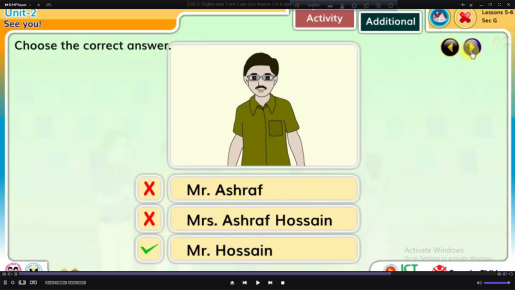 Pair work.
Choose the correct answer.
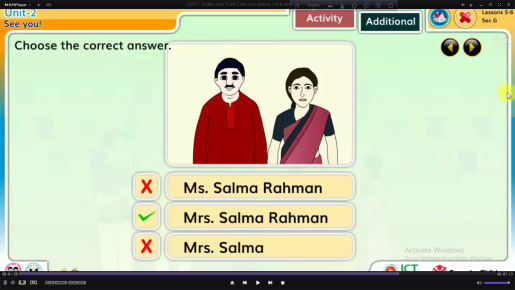 Pair work.
Choose the correct answer.
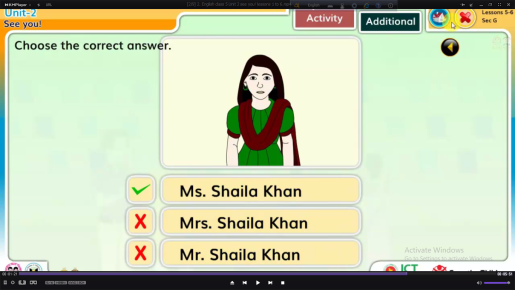 Group work.
Write your friend information below.
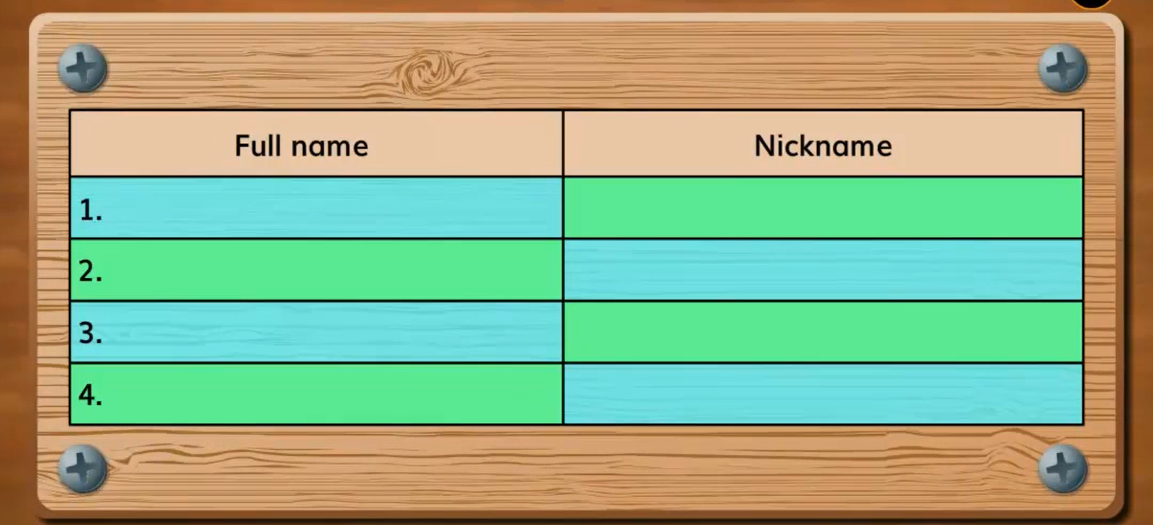 Evaluation.
Answer the following question.
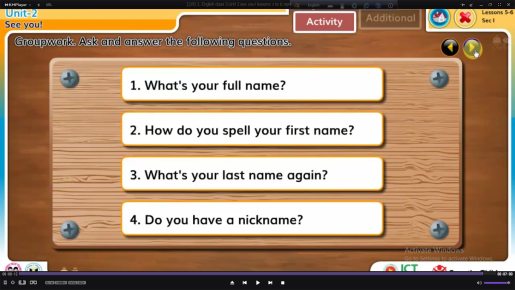 Thank you
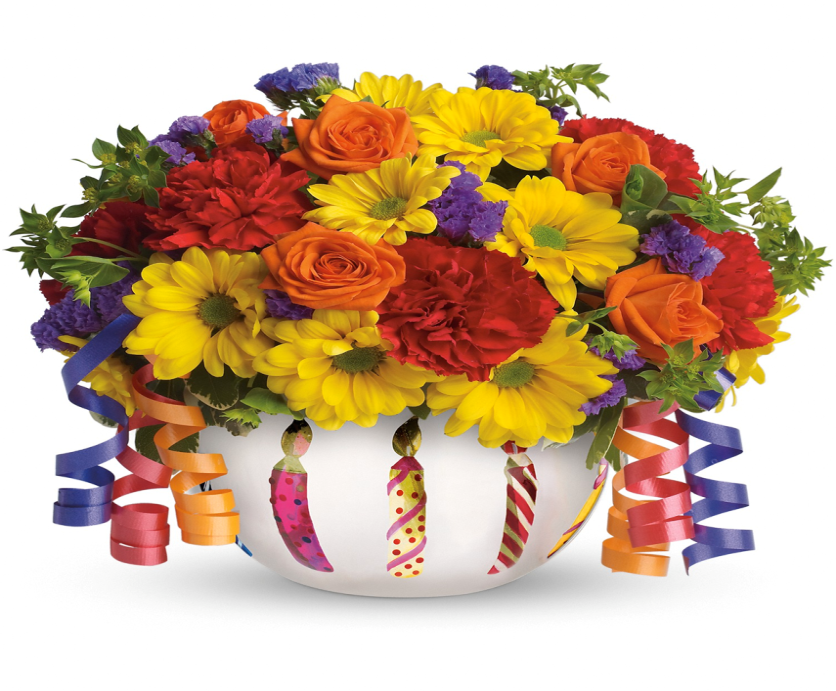